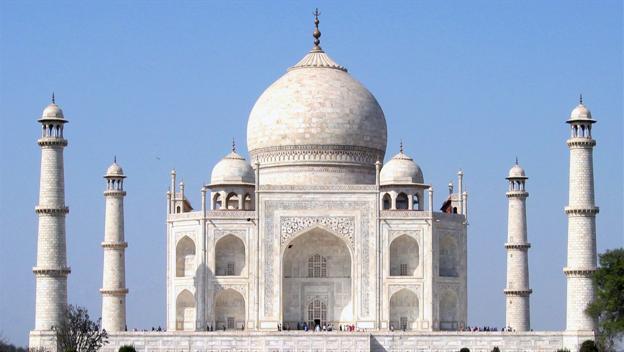 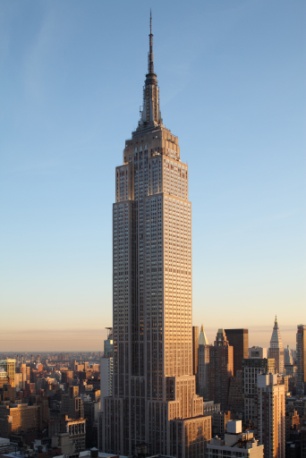 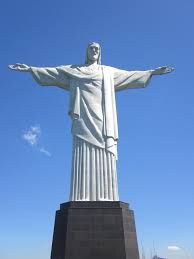 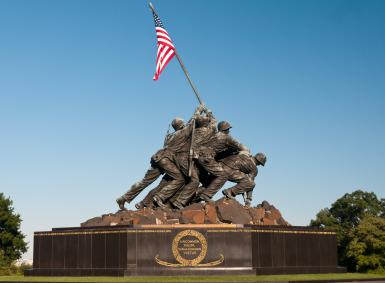 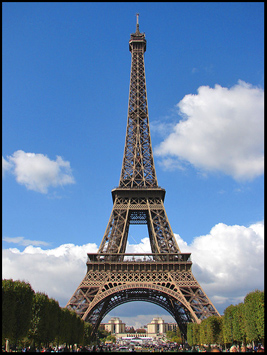 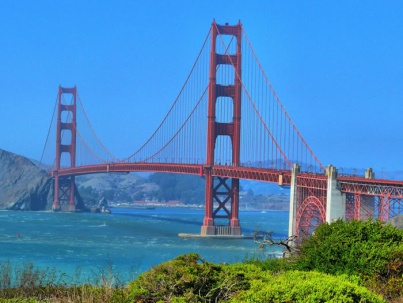 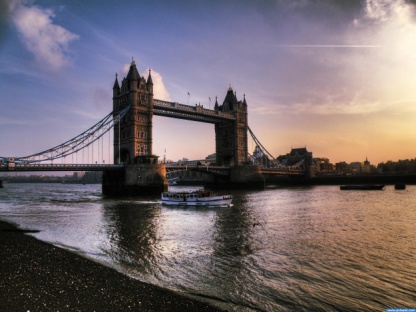 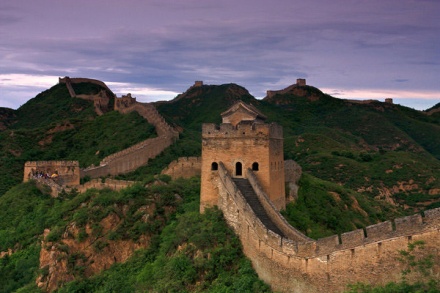 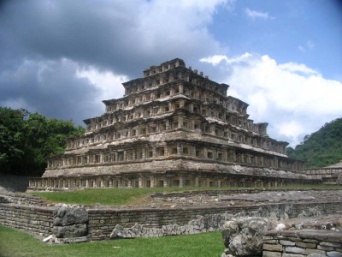 Architecture
Buildings-Monuments-Structures 
Throughout History
Taj Mahal
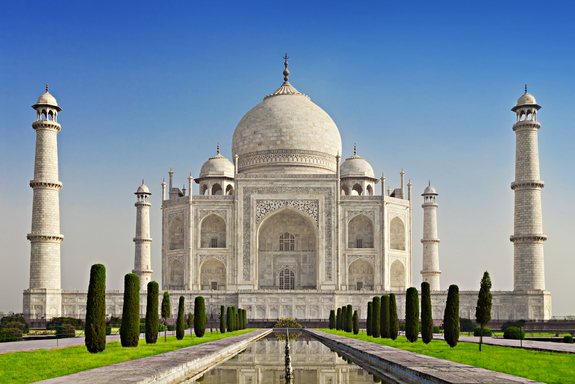 Located in: India
The Taj Mahal 
 took 17 years to 
 complete.
More then 1,000
 elephants were employed to transport materials.
Sydney Opera House
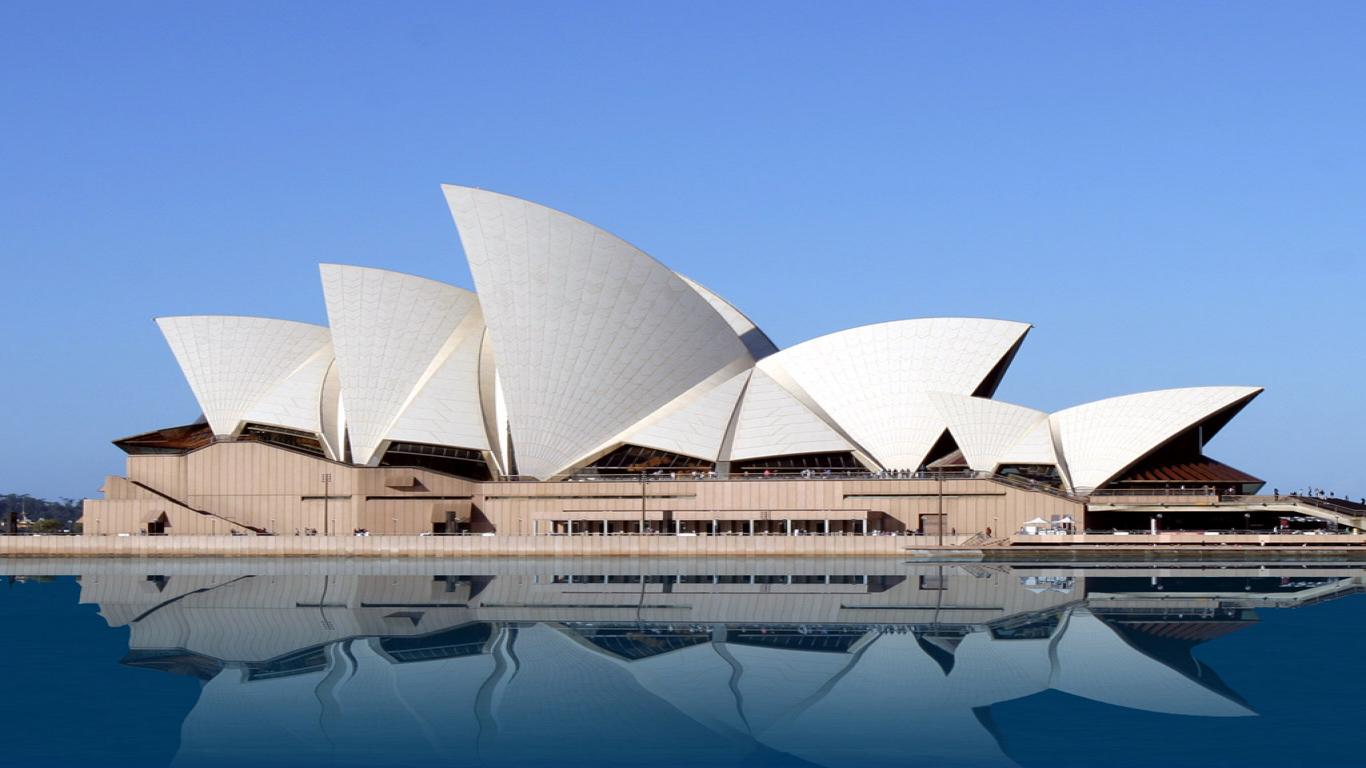 Located in: 
    Australia  
The work to 
 build the opera 
 house started in
1959 ended in 1973
 The Sydney Opera House has approximately  1,000 rooms.
Leaning Tower of Pisa
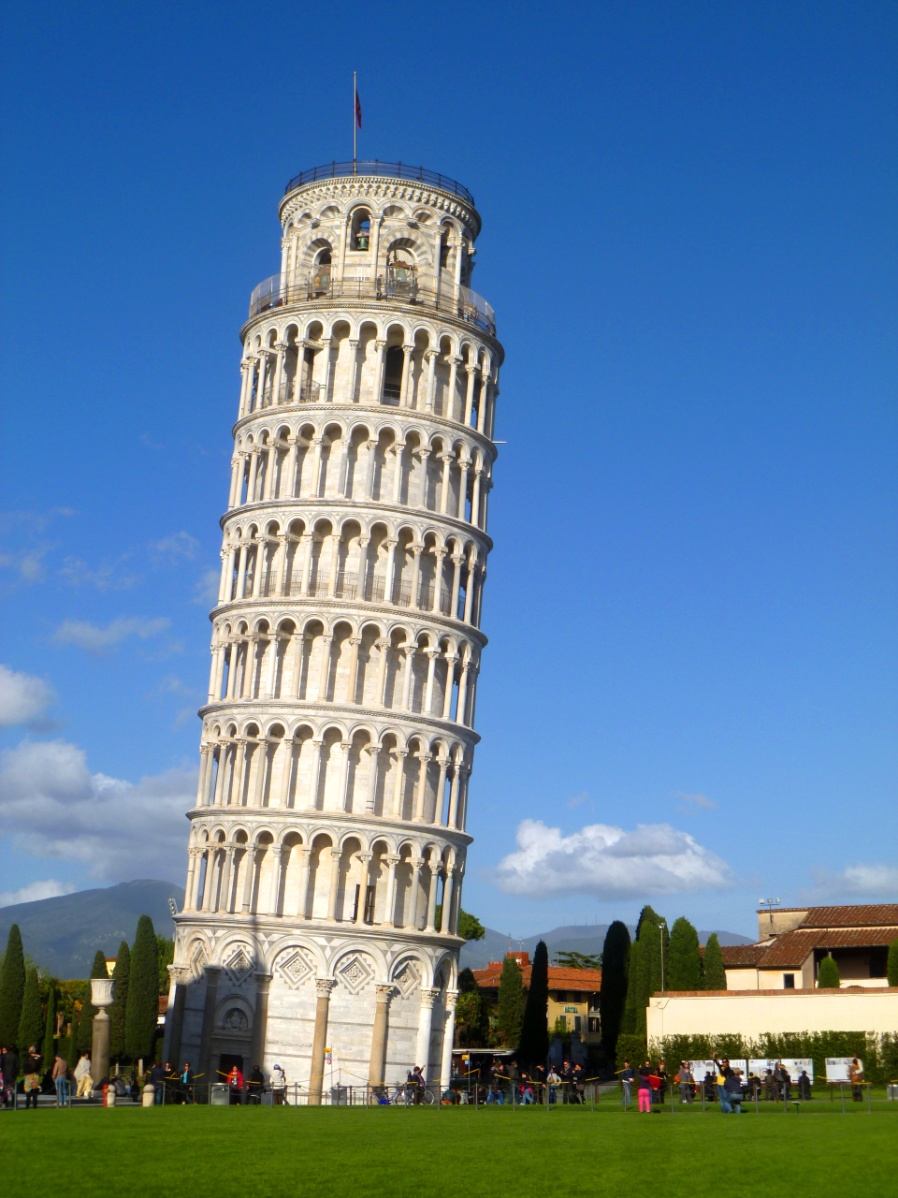 Located in: Italy
The tower took about 
 800 years to finish. Mostly 
Because of “leaning 
confusion”.
The tower has 294 steps
 to reach the top.
Taj Mahal VS. The Sydney Opera House
Taj   Mahal
Similarities
Sydney Opera House
Baroque styled
Contains lots of tower like  places 
Built in  India 
Domes
Both  are around  a body of water
Modern styled
Contains a lot of arched triangle roof pieces
Located in Australia 
columns
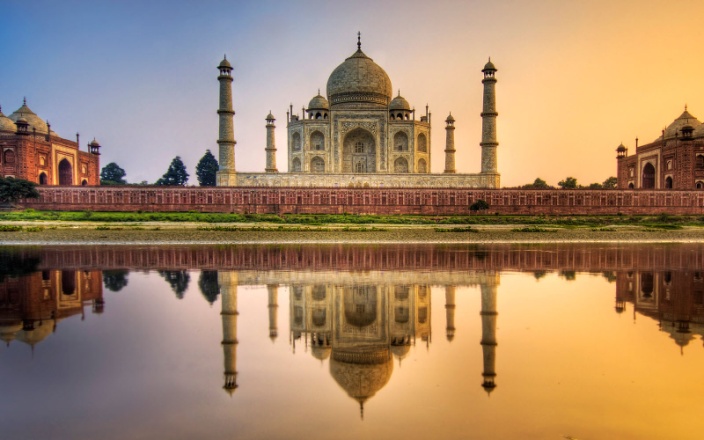 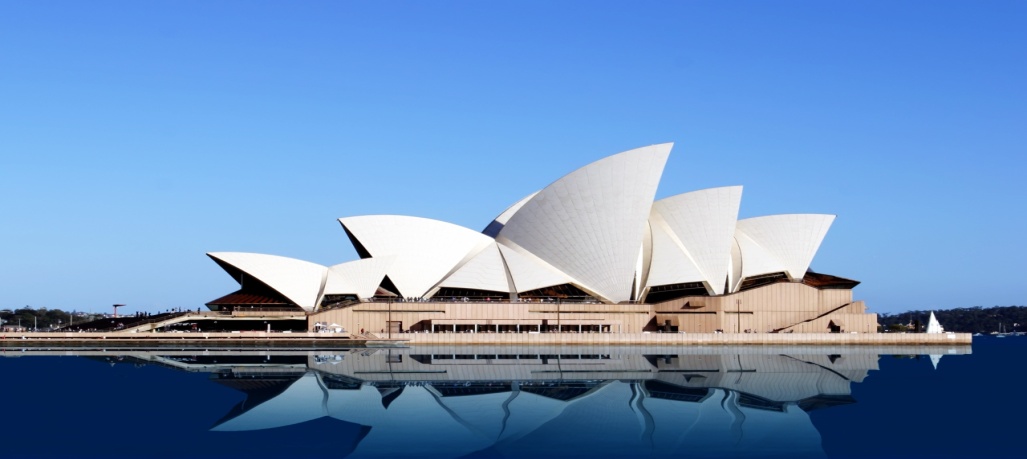 Taj Mahal VS. Leaning Tower of Pisa
Leaning Tower of Pisa
Similarities
Taj  Mahal
Baroque styled
Built in India
Has many  domes
Romanesque styled
Built in Italy
So many columns
Both are white and tower into the sky over 180 feet.]
Both have tons of details
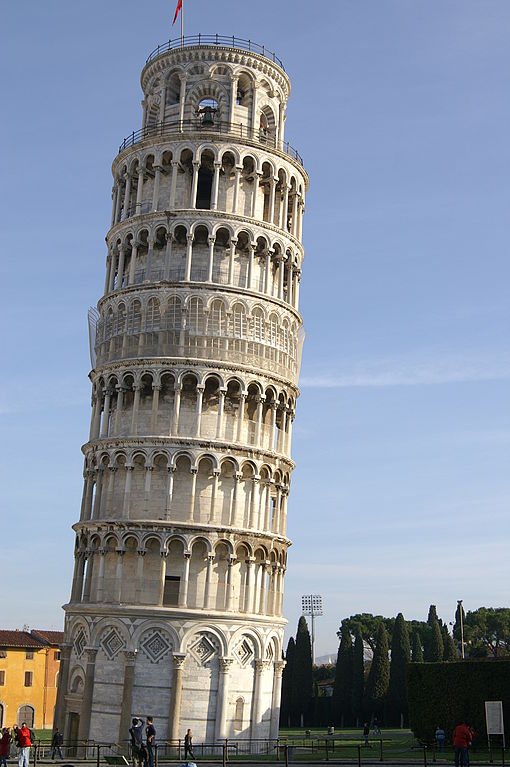 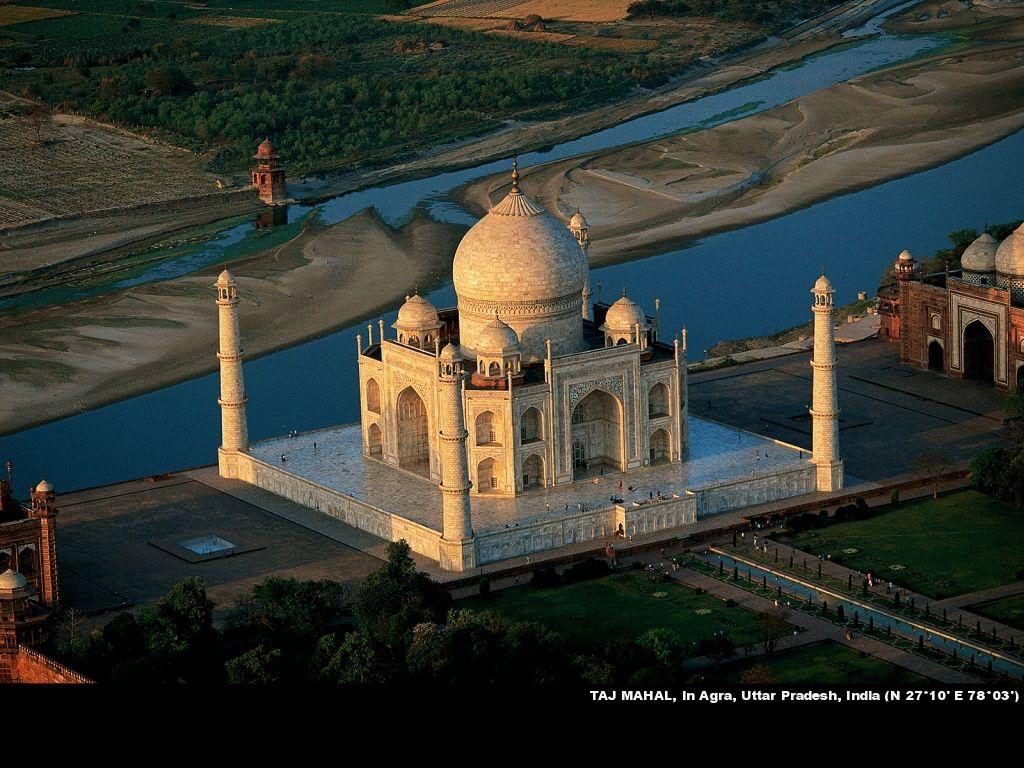 Sydney Opera house VS. The Leaning Tower Of Pisa
Sydney Opera House
The Leaning tower of Pisa
Similarities
Both are major tourist attractions
Tiled roof
220 feet tall
The Leaning Tower of Pisa is 183 feet tall
Lots of colmns holding up the next floor.
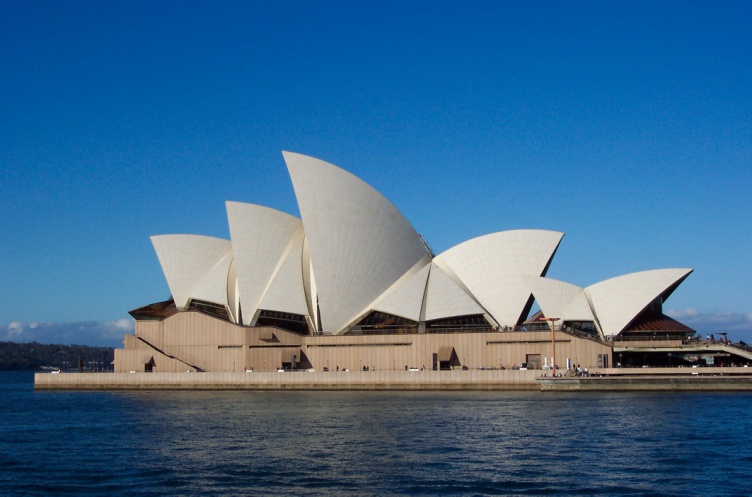 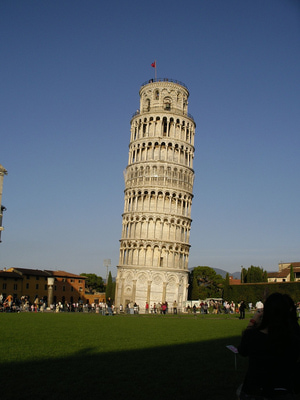